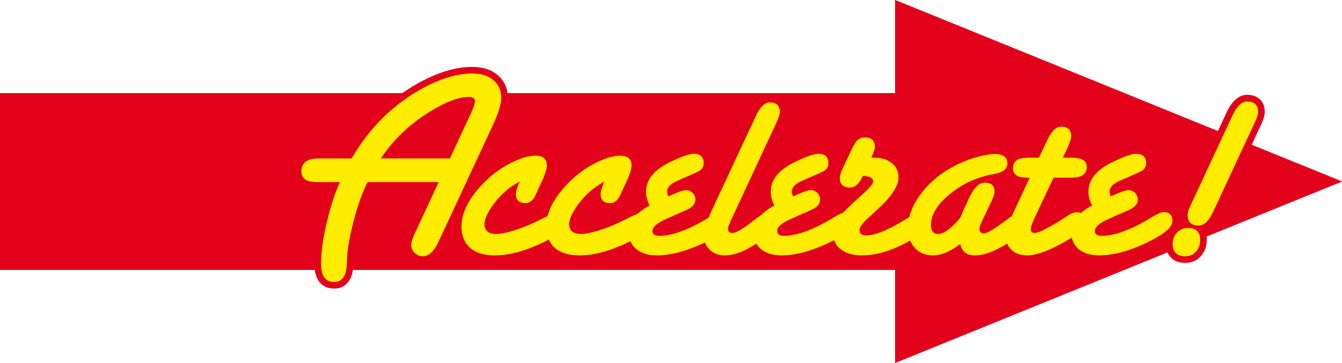 How do you drive the world’s biggest machine?

www.physics.ox.ac.uk/accelerate
Before we start
Please don’t touch the equipment
In case of fire…
High voltages
Please don’t volunteer if you have a pacemaker or are pregnant
Please switch off all mobile phones
[Speaker Notes: You should update this with any safety considerations specific to your venue or version of the show.

http://www.physics.ox.ac.uk/accelerate/resources/safety]
Recipe for a particle accelerator
Particles
 Energy
 Control
 Collision
 Detection
[Speaker Notes: This is the first time we encounter the recipe for a particle accelerator

http://www.physics.ox.ac.uk/accelerate/resources/the-recipe]
Large Hadron Collider
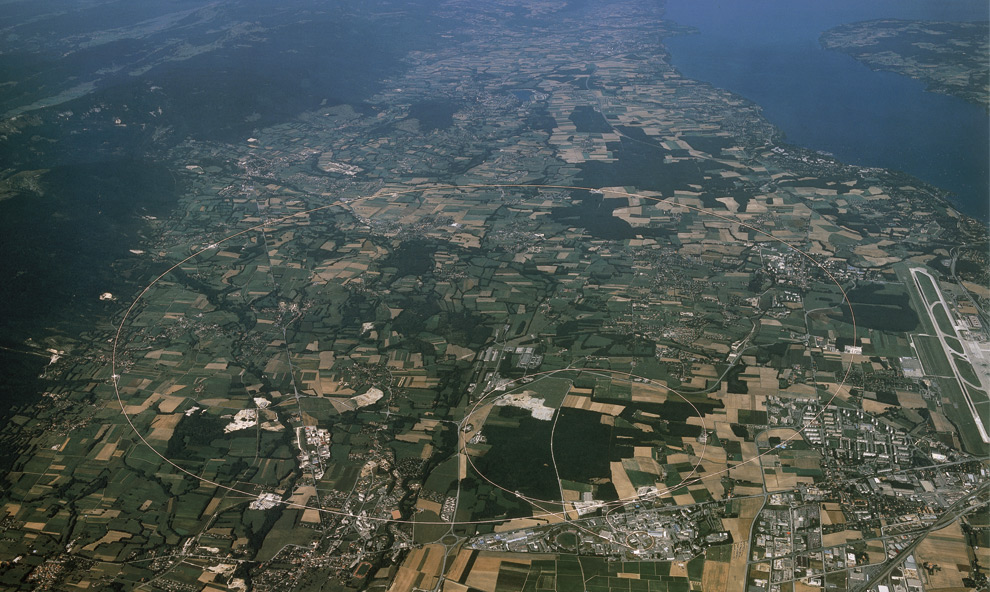 [Speaker Notes: This is an image of the LHC from the air. The blue line emphasises the path of the accelerator tunnel, which is slightly hard to see otherwise.]
Large Hadron Collider
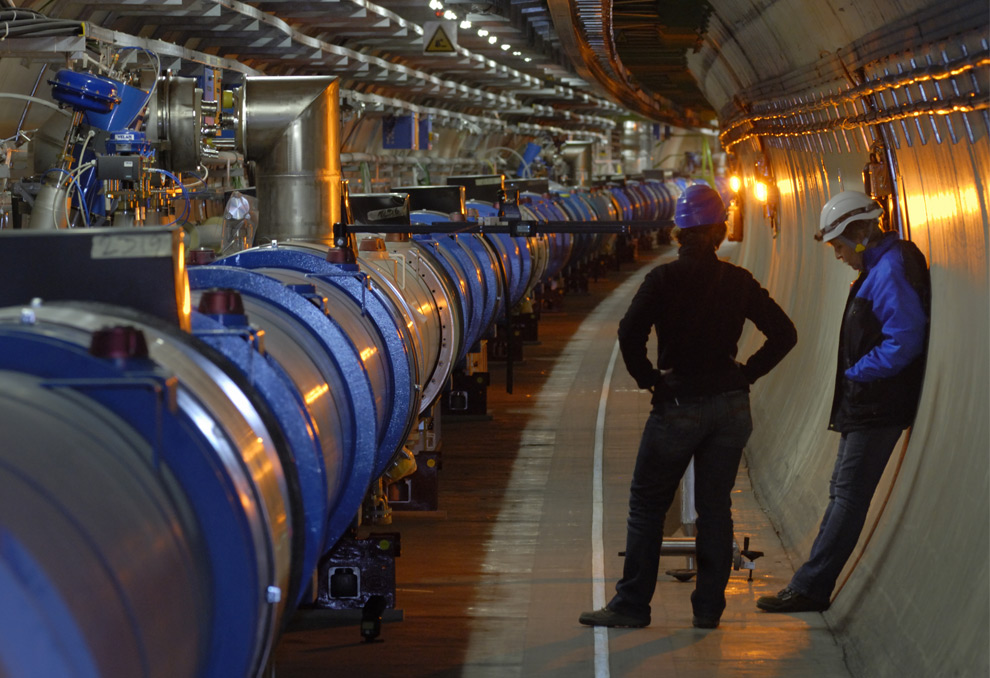 [Speaker Notes: This is a typical section of the underground tunnel. The accelerator is such a huge circle that, underground, it almost looks straight.]
Large Hadron Collider
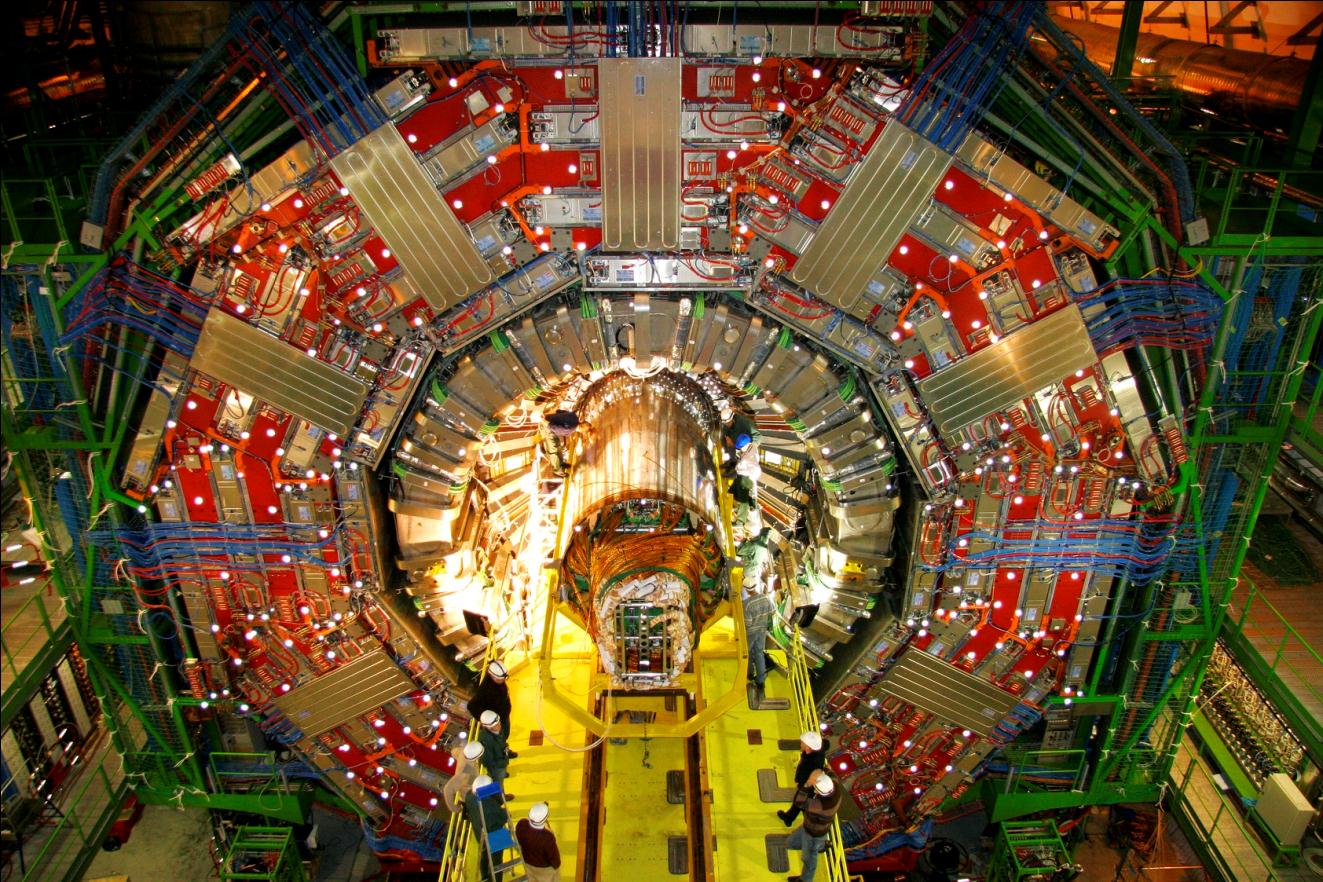 [Speaker Notes: This is the CMS detector, one of the general-purpose detectors at the LHC.]
Recipe for a particle accelerator
Particles
 Energy
 Control
 Collision
 Detection
LHC injector
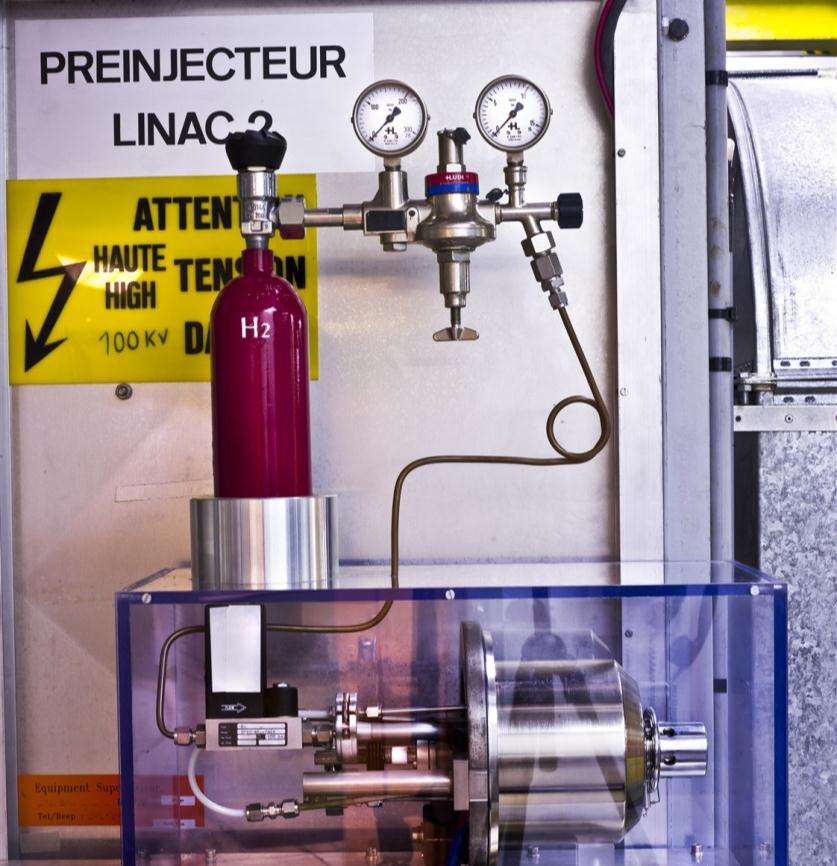 [Speaker Notes: This bottle of hydrogen supplies all the protons used in the LHC.]
Recipe for a particle accelerator
Particles
 Energy
 Control
 Collision
 Detection
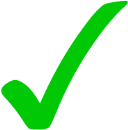 Human scale
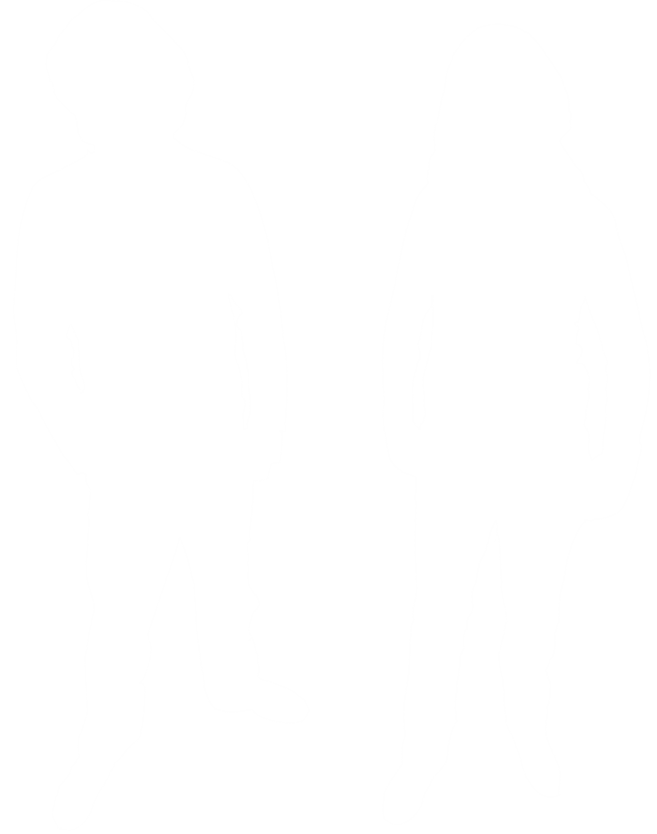 1 m
[Speaker Notes: These silhouettes represent human-scale objects being seen by reflected light. They’re actually Andrew Steele and Suzie Sheehy!]
Optical microscopeup to 1000×
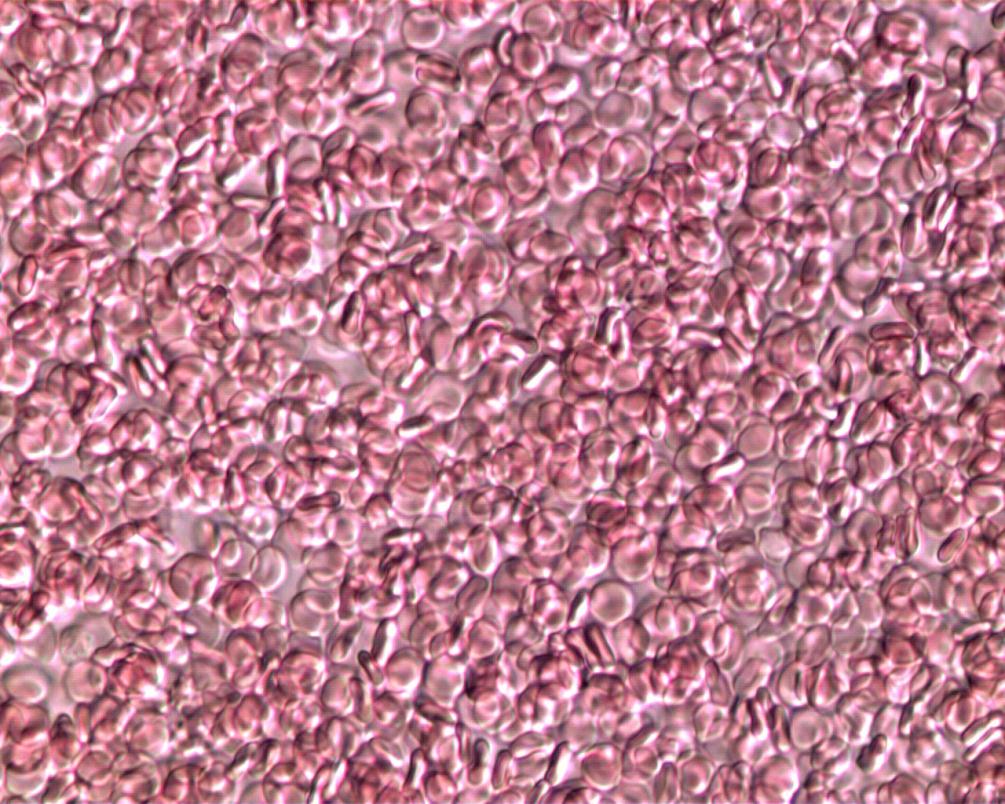 [Speaker Notes: This is some human blood photographed with a light microscope on the Oxford University biophysics practical course. It’s Andrew Steele’s!]
Electron microscopeup to 500,000×
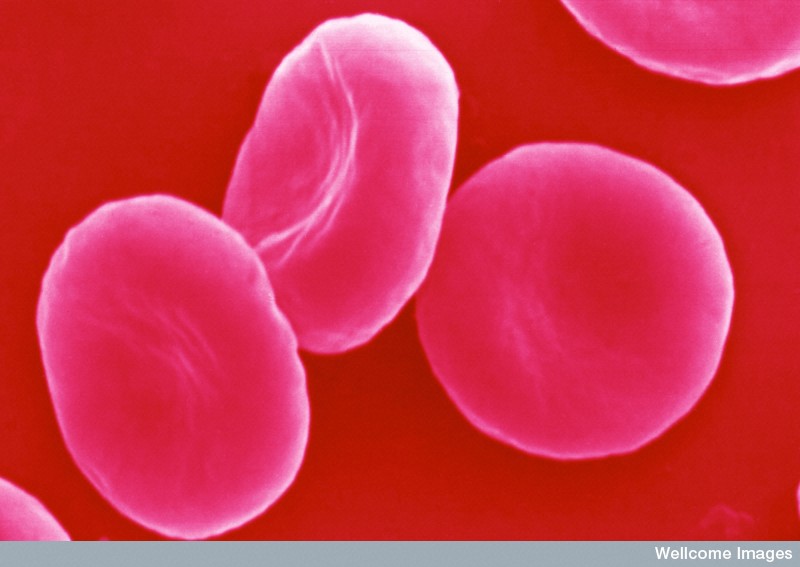 [Speaker Notes: This is an SEM image of some red blood cells, courtesy of the Wellcome image library. The redness is added in post-production: electrons don’t see colour!]
Particle acceleratorup to 10,000,000×
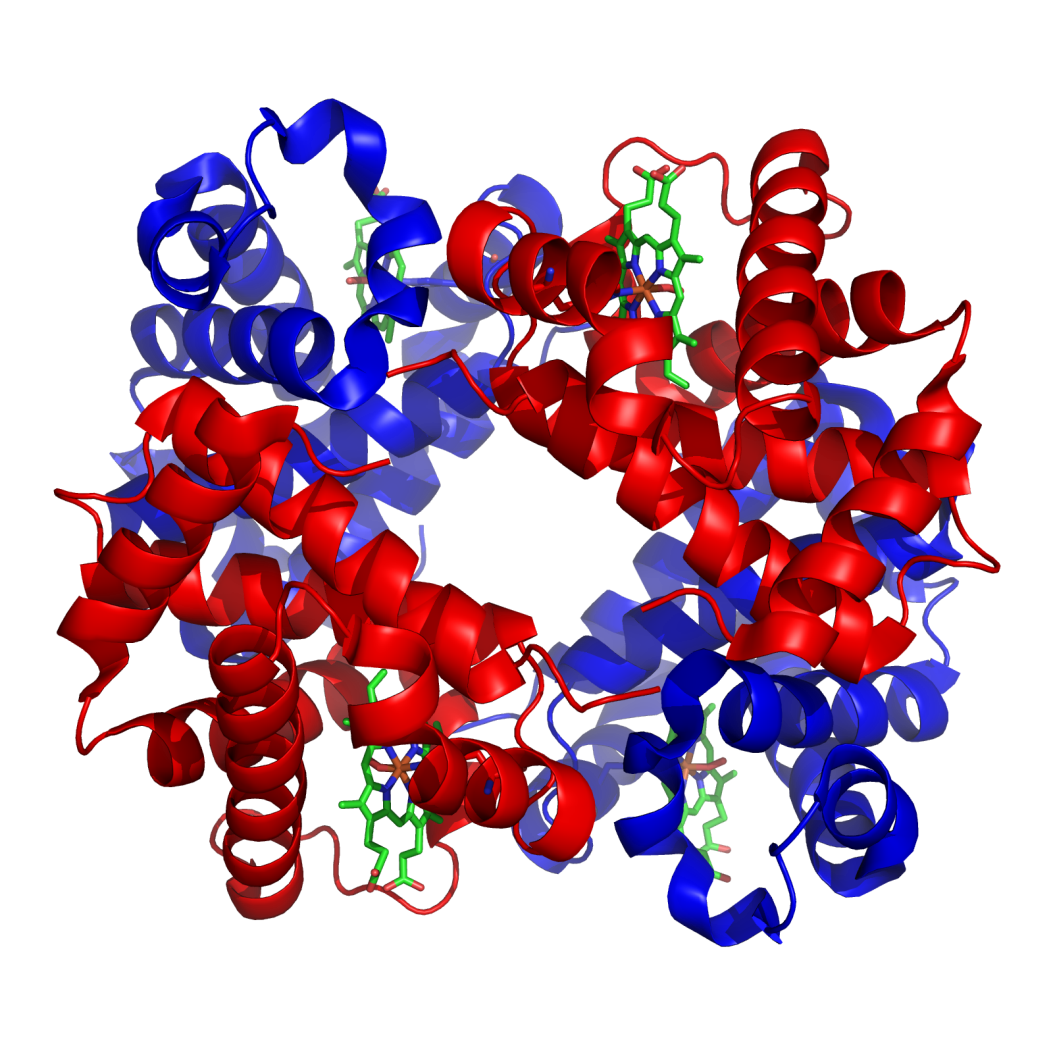 [Speaker Notes: This is a representation of a haemoglobin molecule, which is used to carry oxygen in blood.]
Diamond Light Source
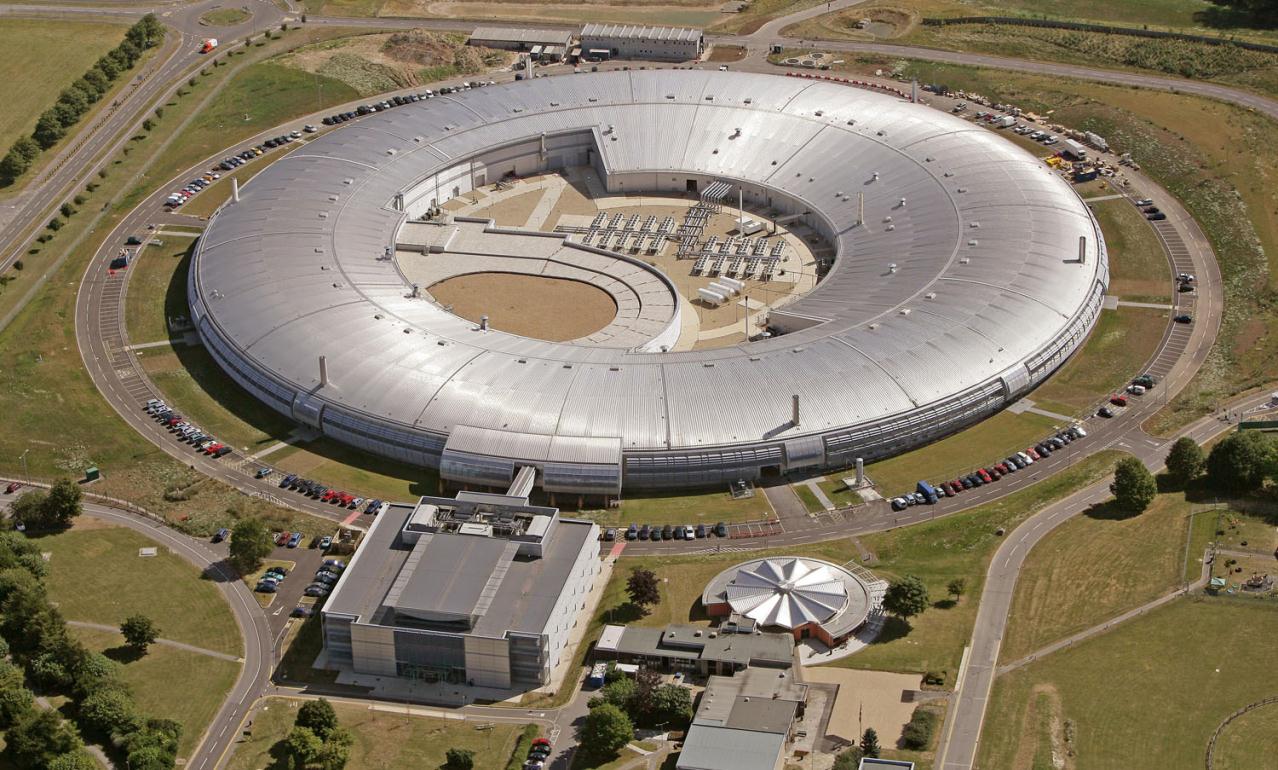 [Speaker Notes: This is an aerial view of the Diamond Light Source.

http://diamond.ac.uk/]
LHC RF cavity
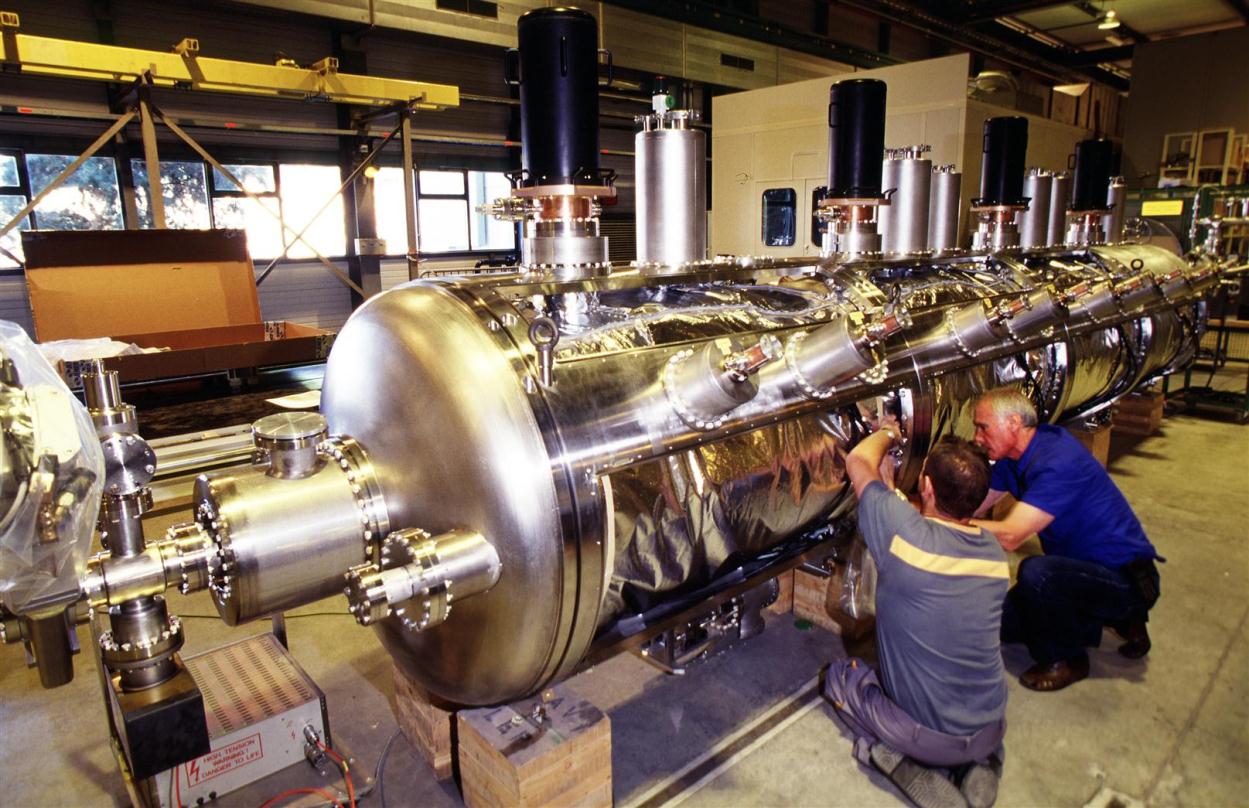 [Speaker Notes: RF cavities like this one are used to accelerate the protons in the LHC.]
Recipe for a particle accelerator
Particles
 Energy
 Control
 Collision
 Detection
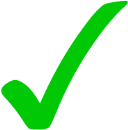 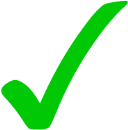 Recipe for a particle accelerator
Particles
 Energy
 Control
 Collision
 Detection
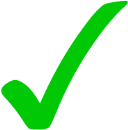 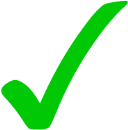 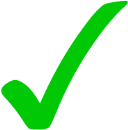 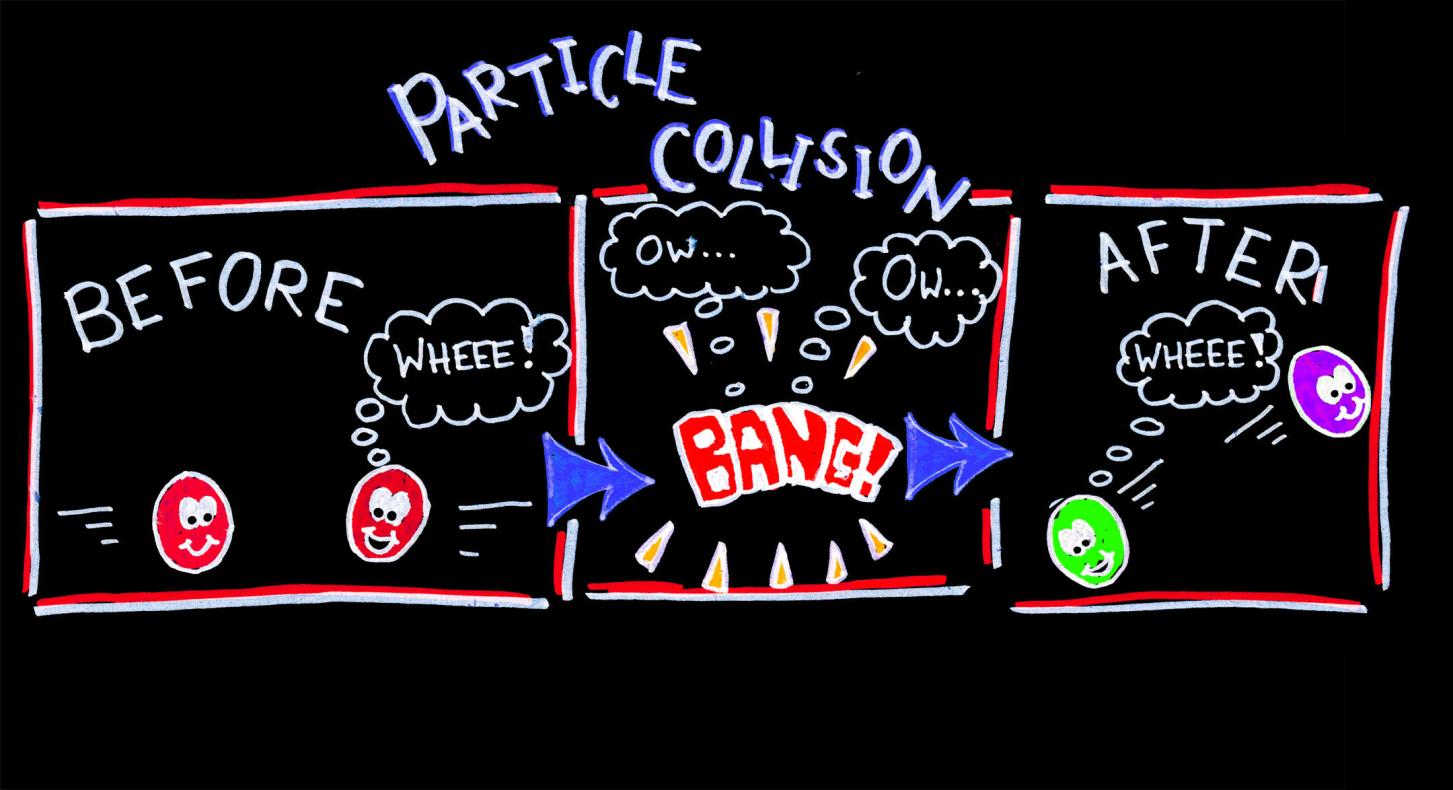 [Speaker Notes: This cartoon shows two protons slamming together, and two entirely different particles coming out. It’s usually a lot messier than this…for a start it’s the quarks rather than entire protons which collide!]
E = mc2
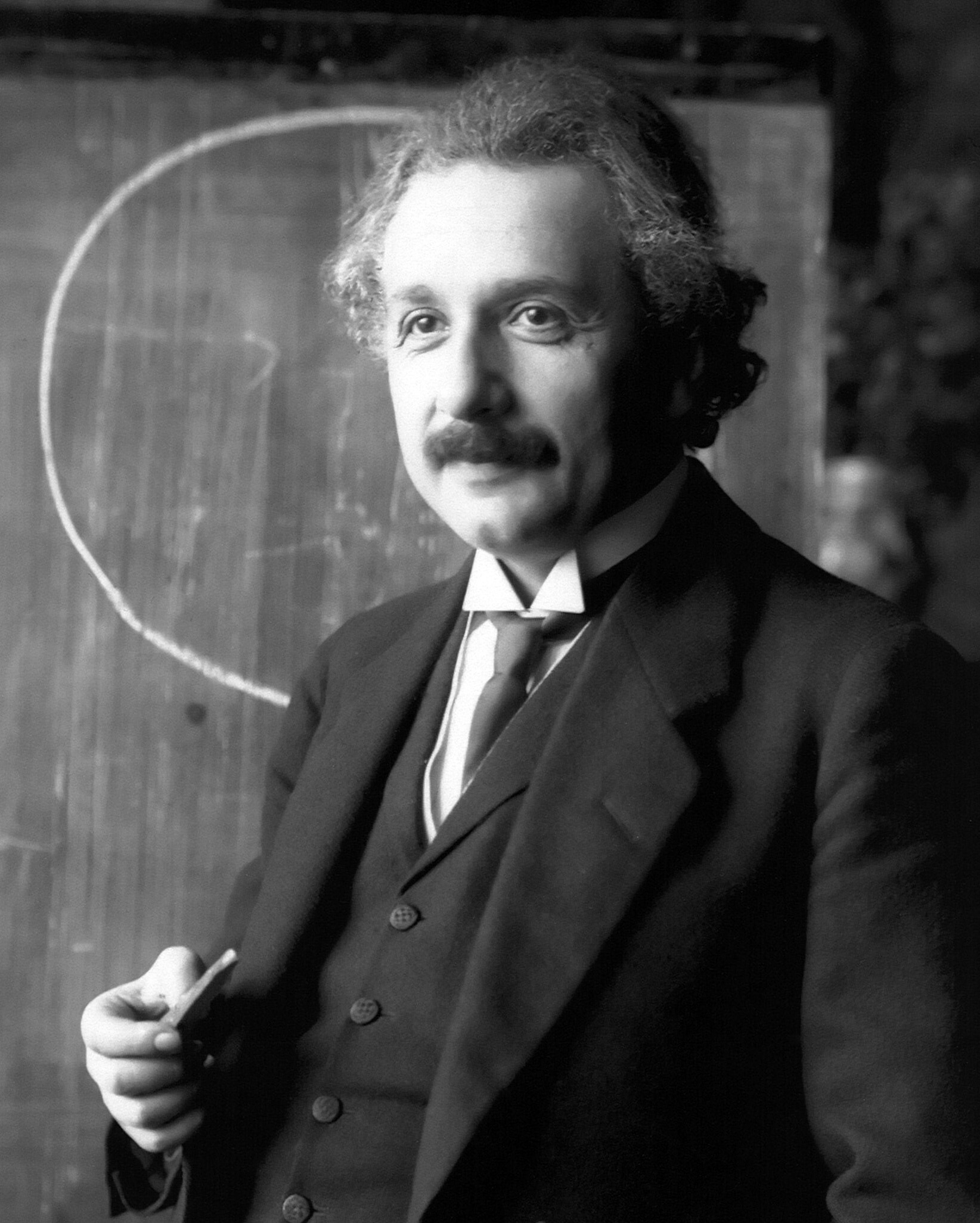 [Speaker Notes: E = energy
m = mass
c = the speed of light, 299,792,458 m/s]
Recipe for a particle accelerator
Particles
 Energy
 Control
 Collision
 Detection
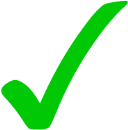 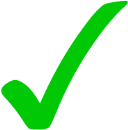 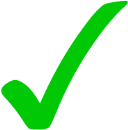 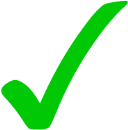 ATLAS detector
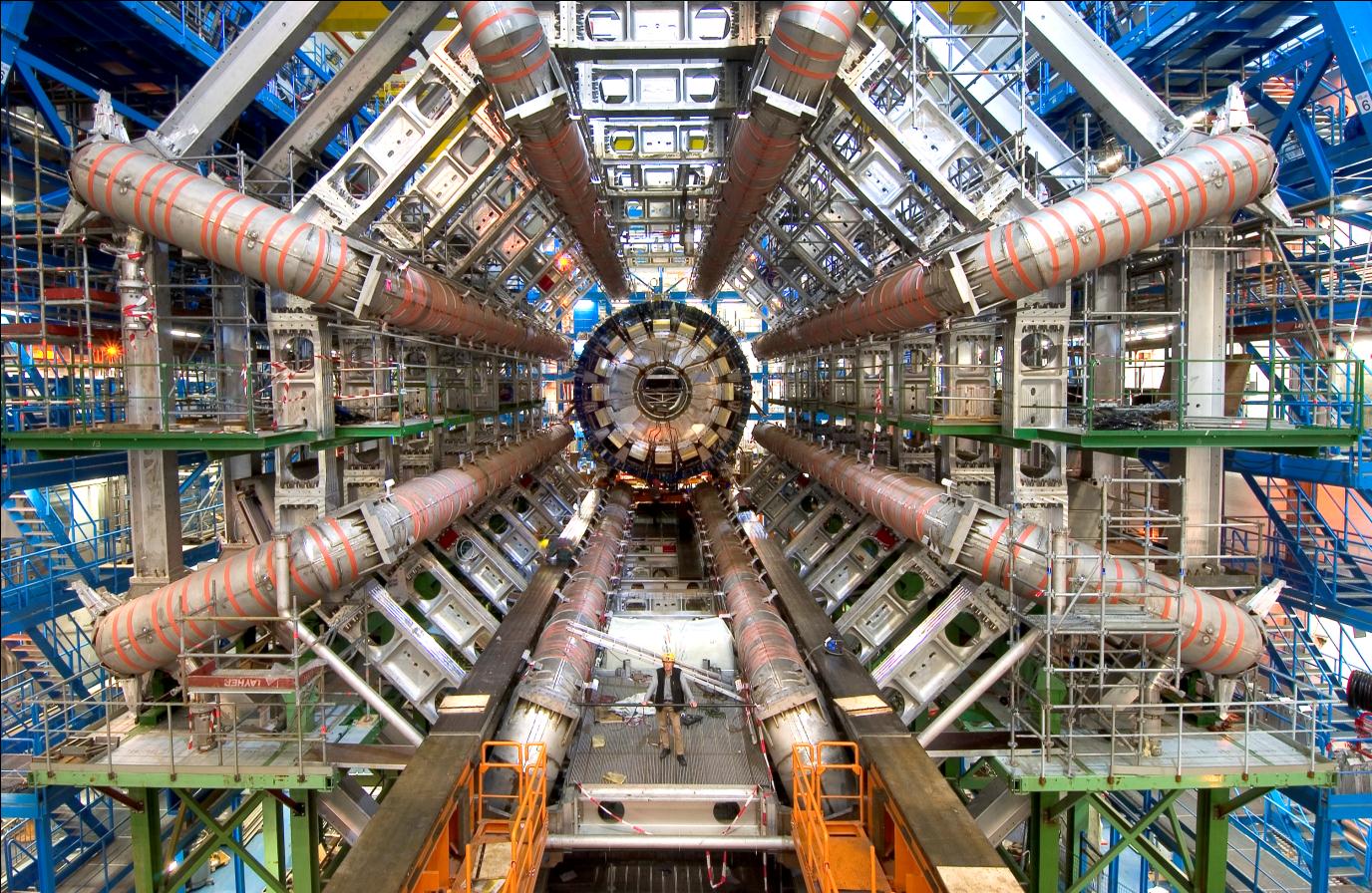 [Speaker Notes: This is the ATLAS cavern before all the detector electronics were placed inside. The hard-hatted guy stood in the middle gives a sense of scale. The orange-striped tubes are electromagnets which bend the paths of the particles spraying out from a collision.]
ATLAS detector
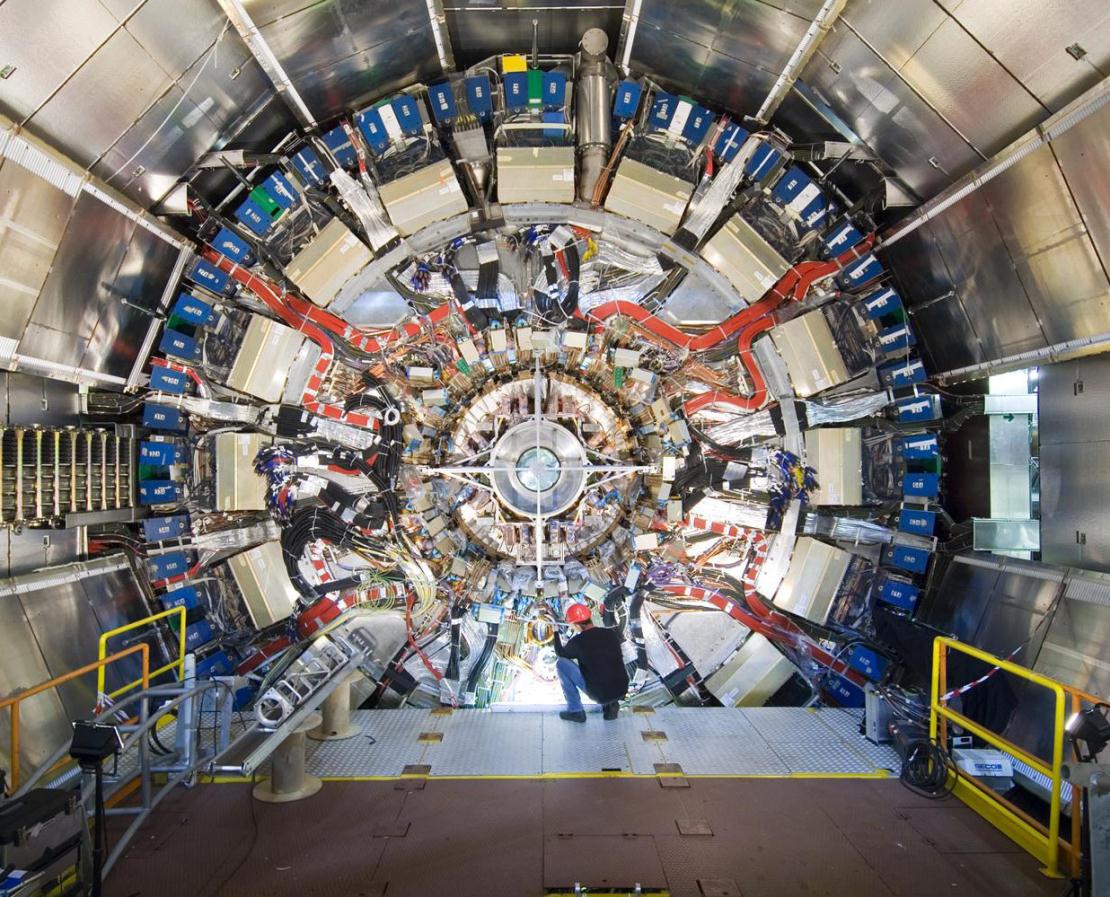 [Speaker Notes: This is the ATLAS detector endcap, behind which is the mass of electronics which was inserted.]
LHC computers
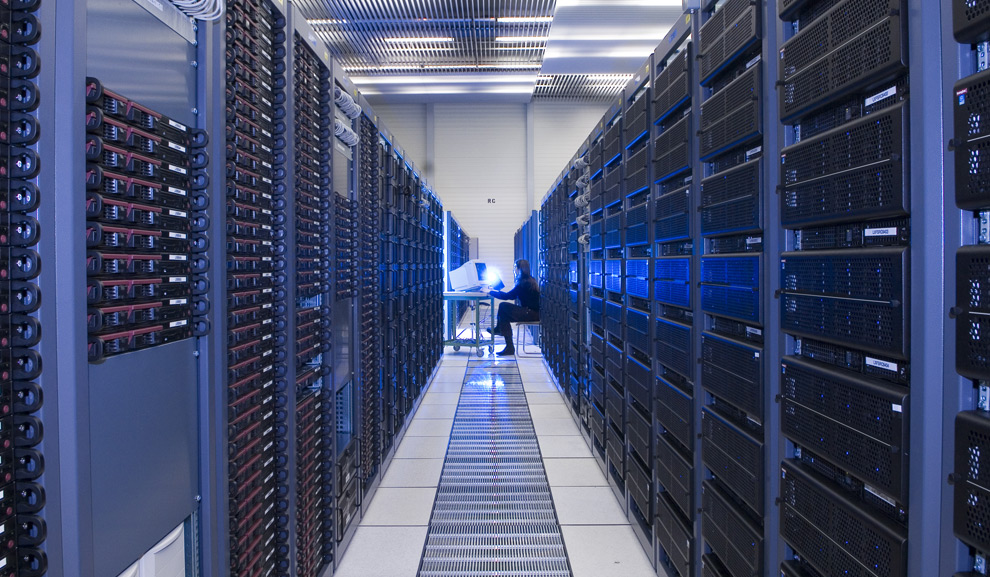 [Speaker Notes: This is one of the aisles of servers at the LHC, used to store and process the data collected, and share it worldwide on the Grid.]
Recipe for a particle accelerator
Particles
 Energy
 Control
 Collision
 Detection
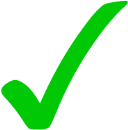 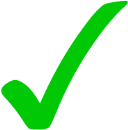 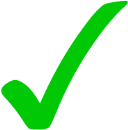 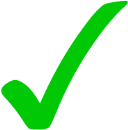 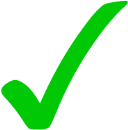 Large Hadron Collider: CMS
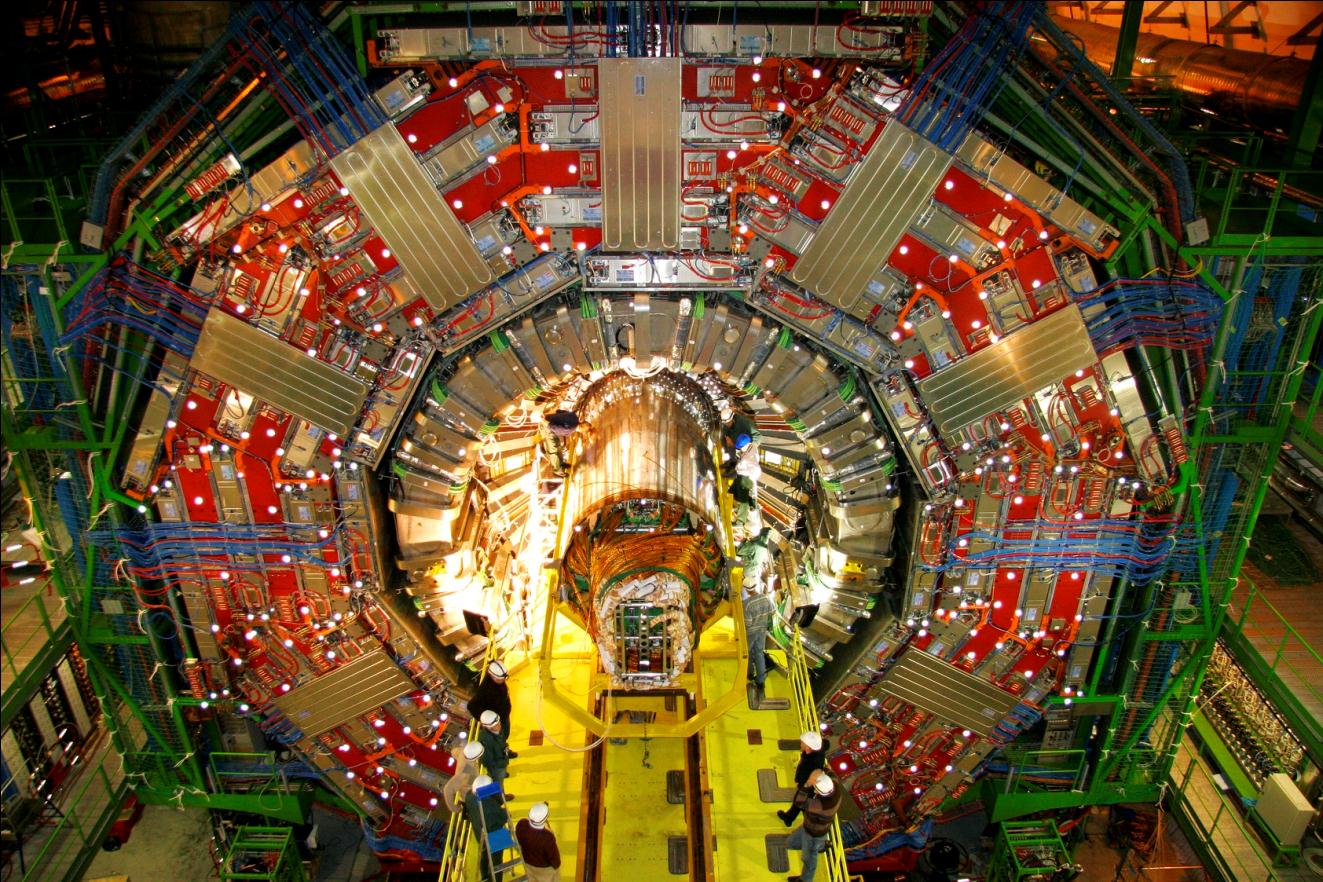 [Speaker Notes: This is the image from earlier of the CMS detector—one of the general-purpose detectors, along with ATLAS.]
Large Hadron Collider: LHCb
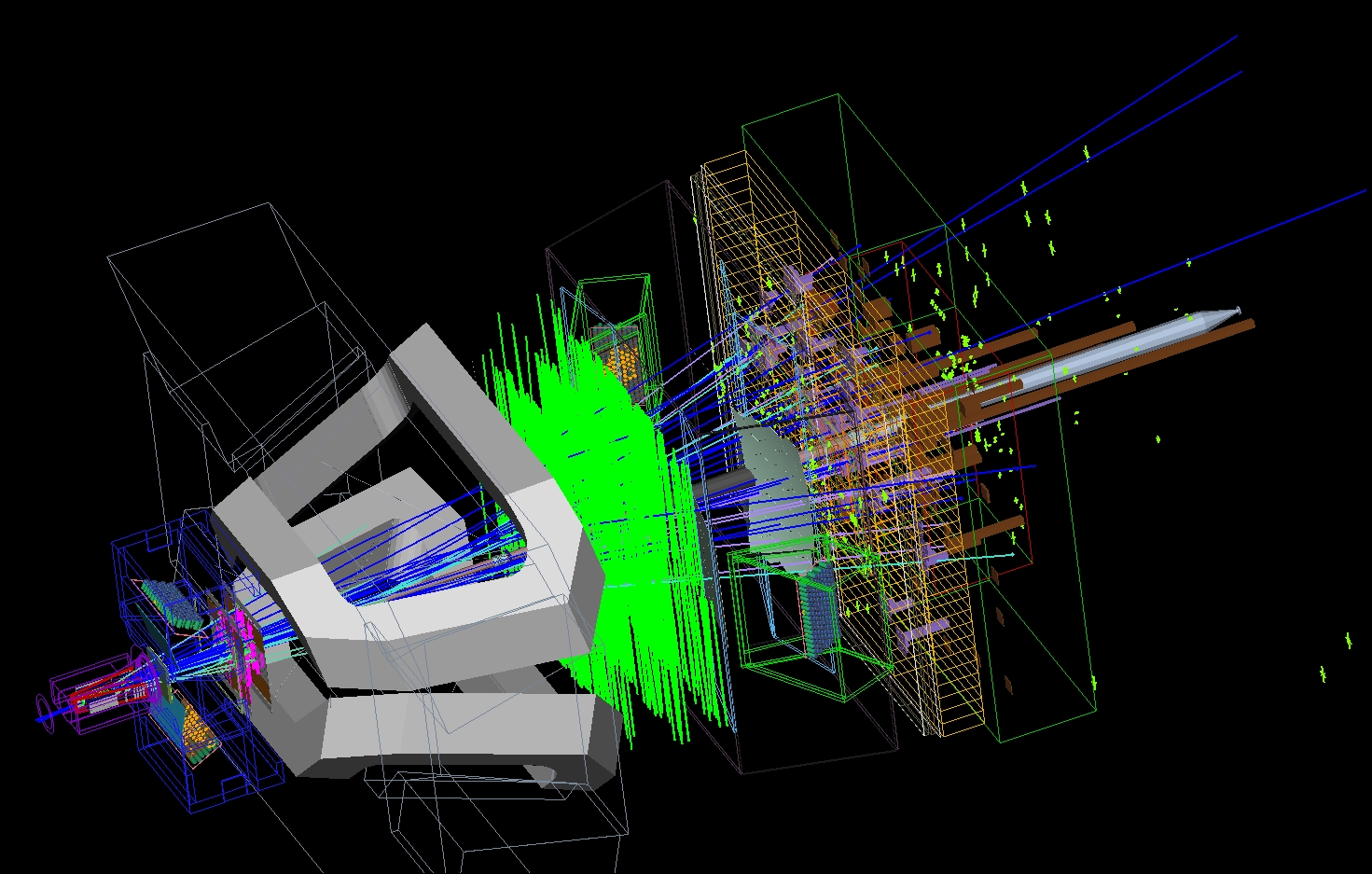 [Speaker Notes: This is a simulation of an event from LHCb, which is trying to account for the asymmetry between matter and antimatter.]
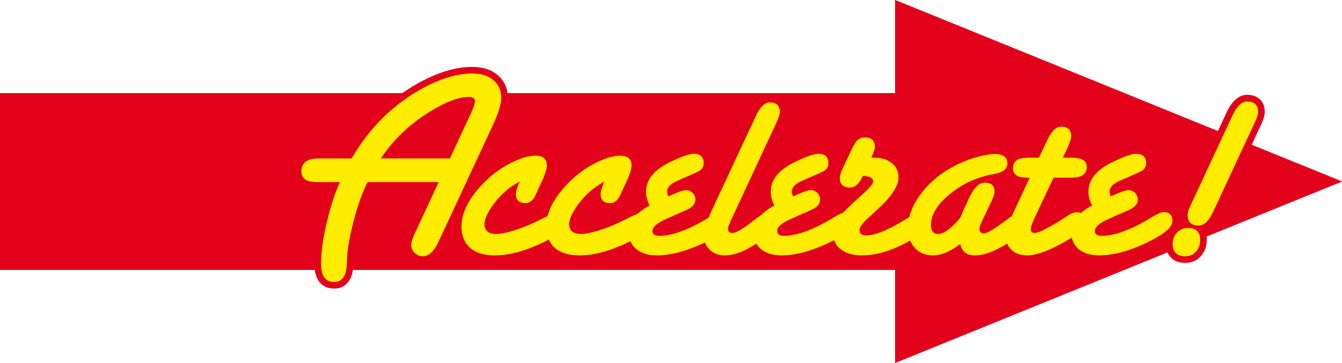 LHC images © CERN
Blood SEM image © David Gregory & Debbie Marshall,  Wellcome Images
Haemoglobin molecule image CC BY-SA Richard Wheeler

Accelerate! is released under a Creative Commons
Attribution–Non-Commercial–Share-Alike License

Developed at the University of Oxford supported by STFC and SEPnet
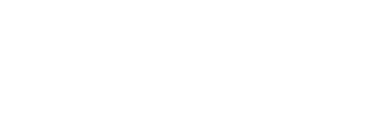 www.physics.ox.ac.uk/accelerate